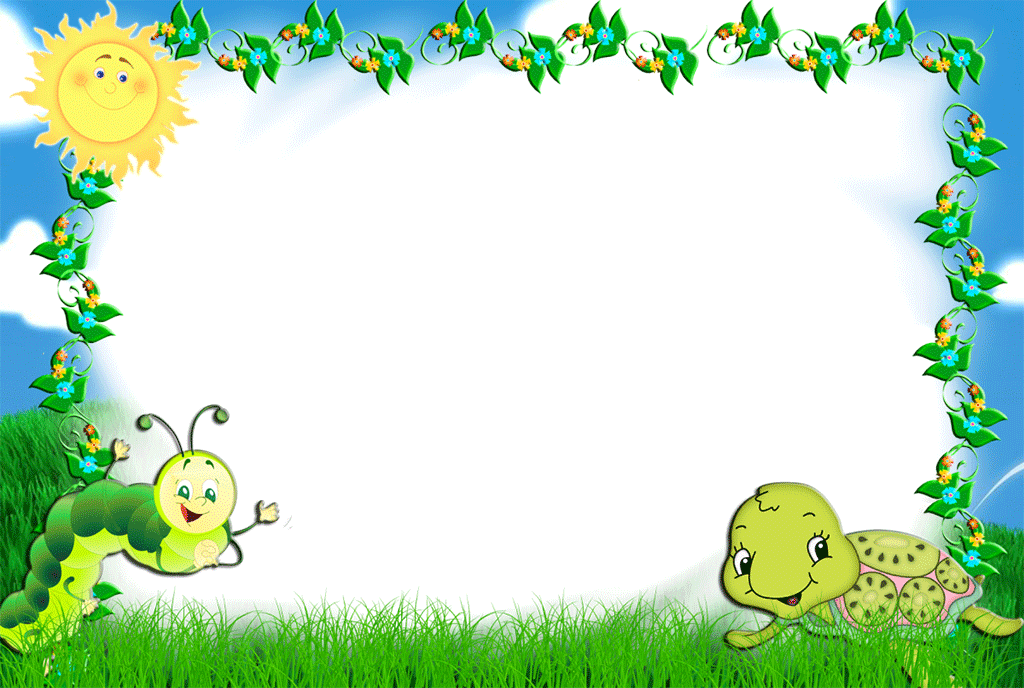 GIAO TIẾP, VĂN BẢN VÀ PHƯƠNG THỨC BIỂU ĐẠT
I. Tìm hiểu chung về văn bản và phương thức biểu đạt:
1. Văn bản và mục đích giao tiếp:
a, Giao tiếp: là một hoạt động truyền đạt, tiếp nhận tư tưởng, tình cảm bằng phương tiện ngôn từ.
I. Tìm hiểu chung về văn bản và phương thức biểu đạt:
1. Văn bản và mục đích giao tiếp:
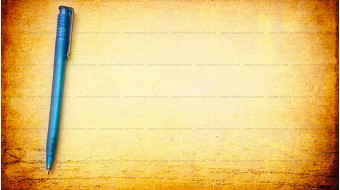 b, Văn bản:
Diễn đạt một ý trọn vẹn, đầy đủ; có mạch lạc, liên kết.
Gồm văn bản nói và văn bản viết.
I. Tìm hiểu chung về văn bản và phương thức biểu đạt:
2. Kiểu văn bản và phương thức biểu đạt của văn bản:
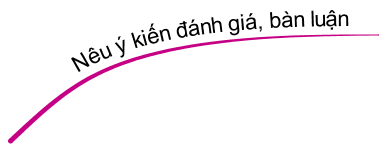 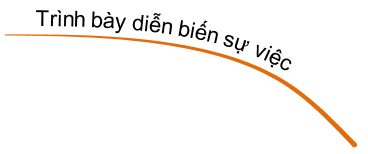 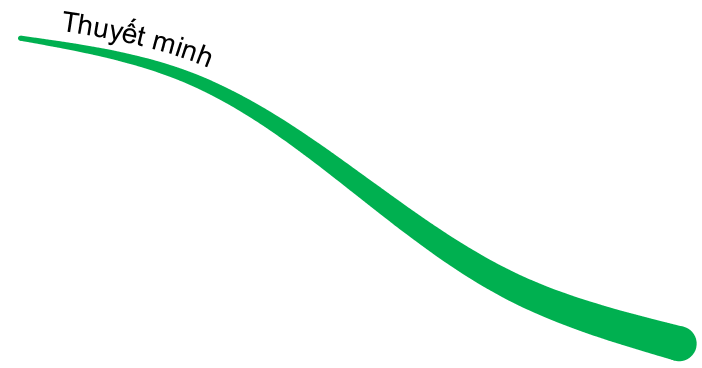 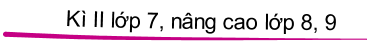 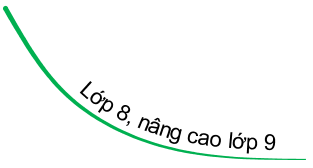 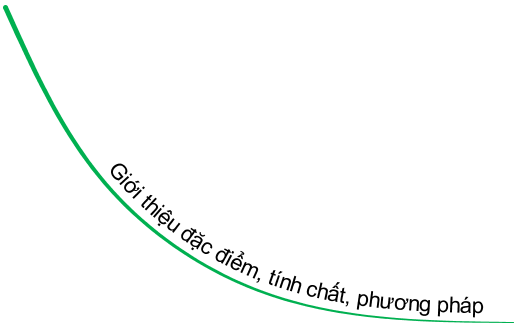 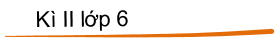 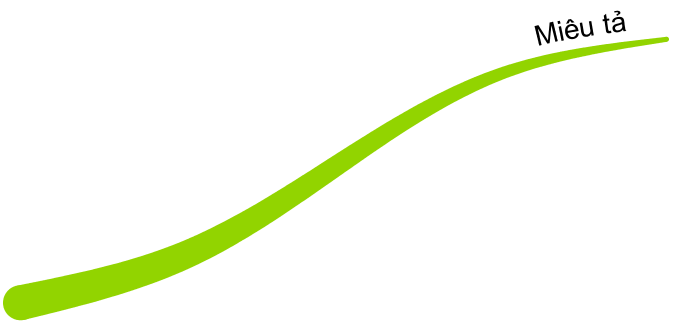 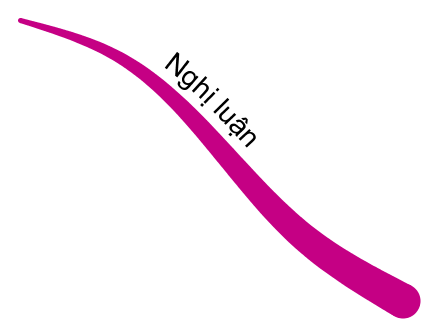 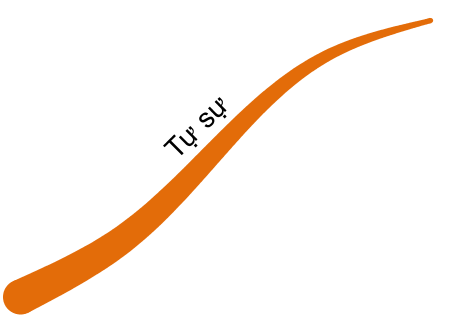 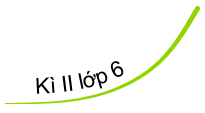 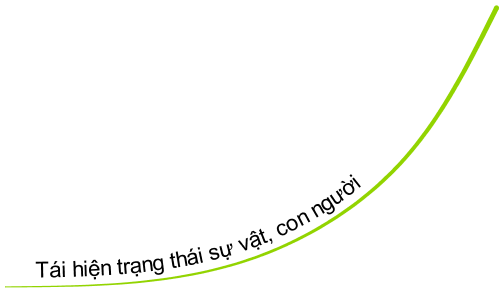 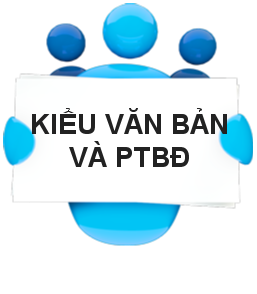 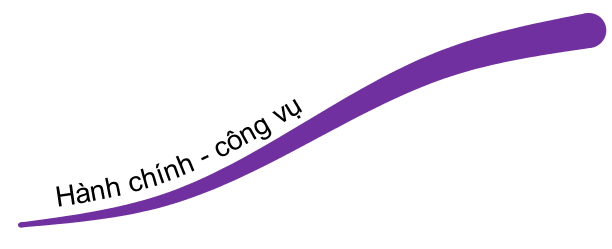 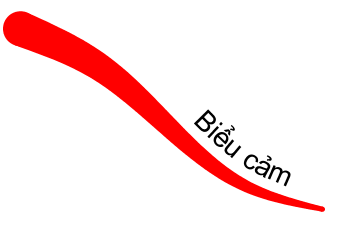 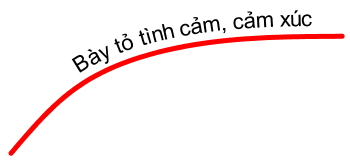 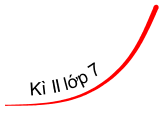 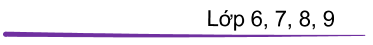 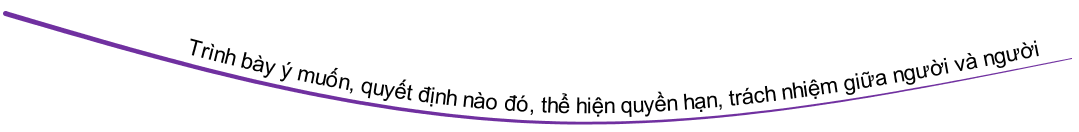 I. Tìm hiểu chung về văn bản và phương thức biểu đạt:
2. Kiểu văn bản và phương thức biểu đạt của văn bản:
- Mỗi kiểu văn bản có một kiểu phương thức biểu đạt tương ứng
- Mỗi kiểu văn bản có mục đích giao tiếp riêng.
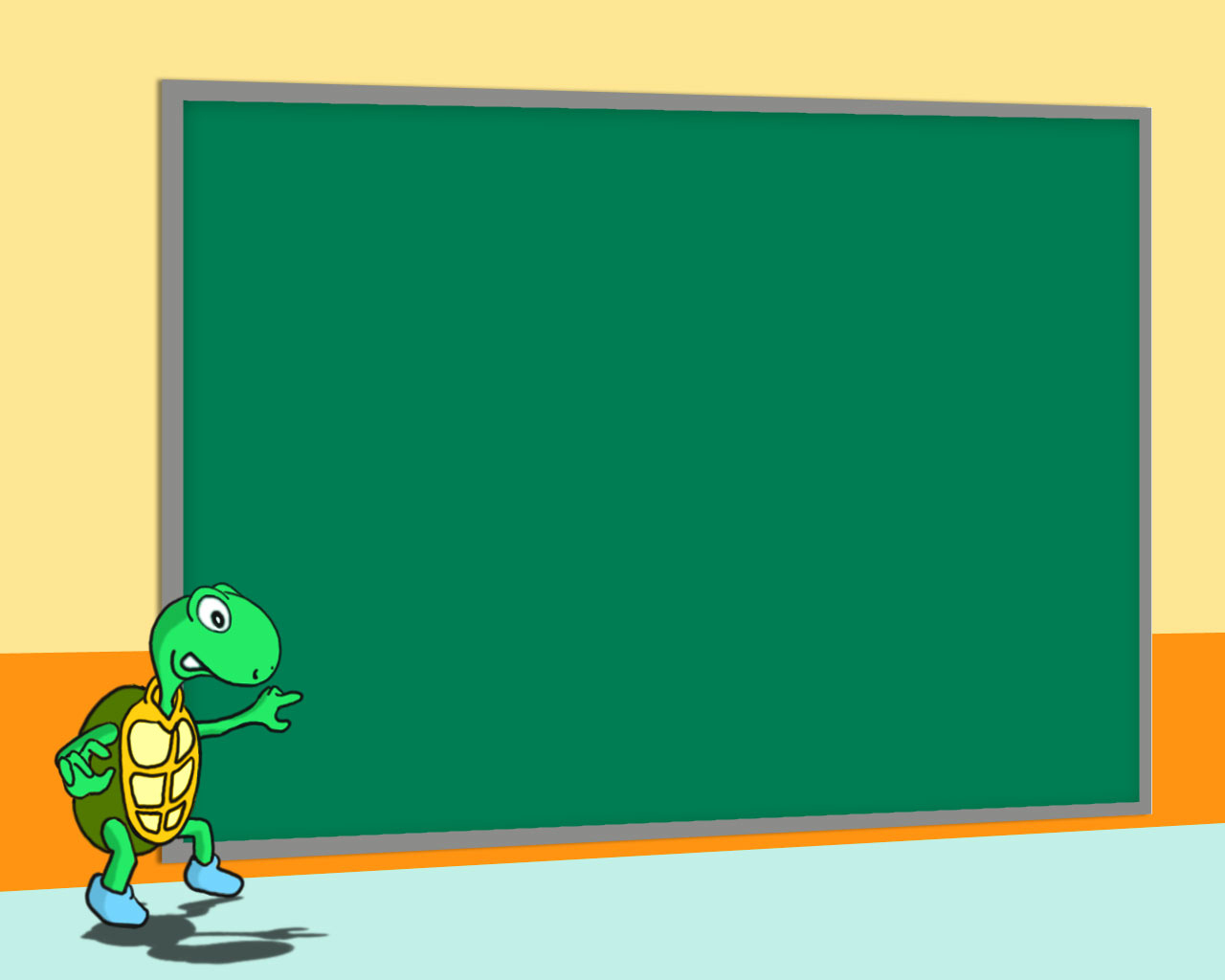 Bµi tËp:  Cho c¸c t×nh huèng giao tiÕp sau, lùa chän kiÓu v¨n b¶n vµ ph­¬ng thøc biÓu ®¹t phï hîp.
- Hai ®éi bãng ®¸ muèn xin phÐp sö dông s©n vËn ®éng cña thµnh phè.
Hµnh chÝnh c«ng vô
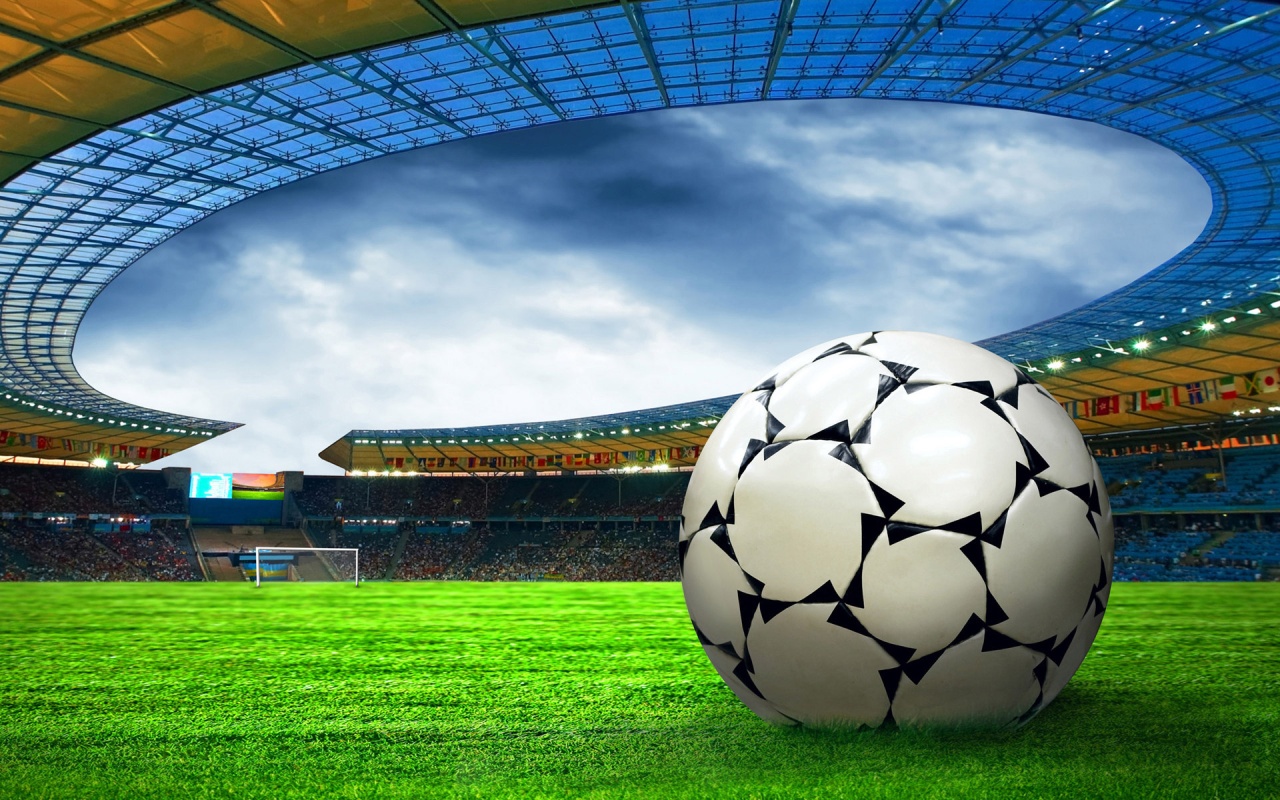 - T­ường thuËt l¹i diÔn biÕn trËn bãng ®¸.
V¨n b¶n tù sù
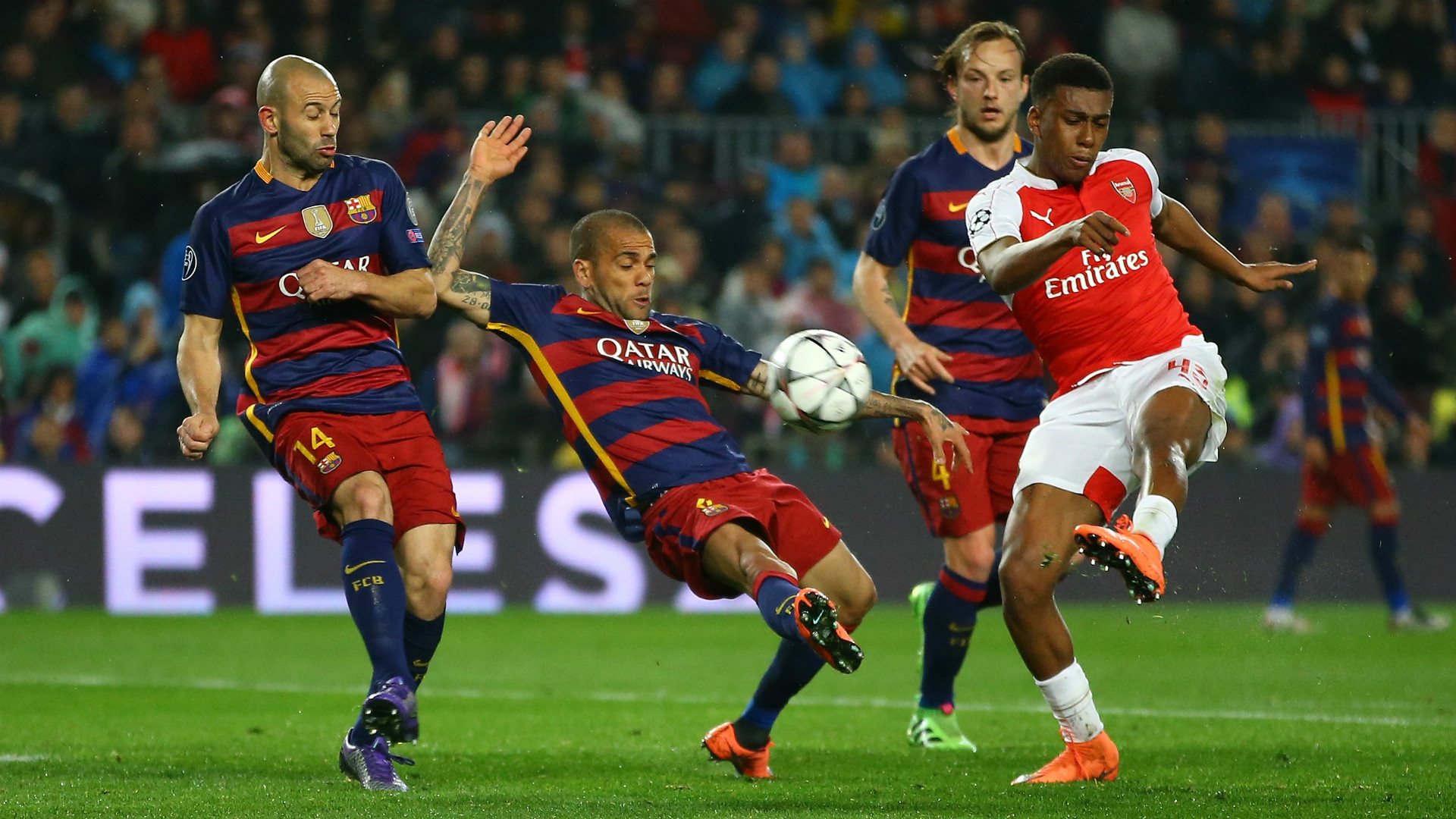 - T¶ l¹i nh÷ng pha bãng ®Ñp trong trËn ®Êu.
V¨n b¶n Miªu t¶.
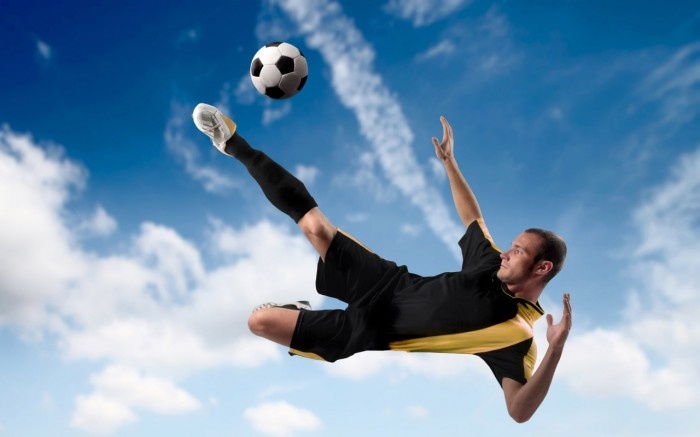 - Giíi thiÖu qu¸ tr×nh thµnh lËp vµ thµnh tÝch cña hai ®éi.
V¨n b¶n thuyÕt minh
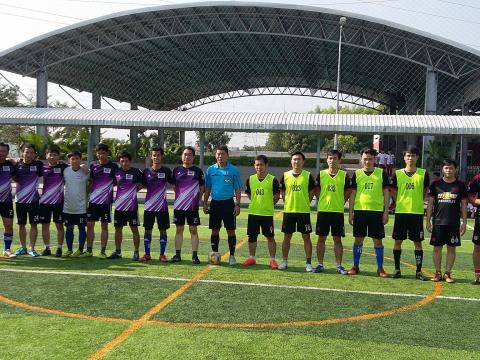 - Bµy tá lßng yªu mÕn m«n bãng ®¸.
V¨n b¶n biểu c¶m
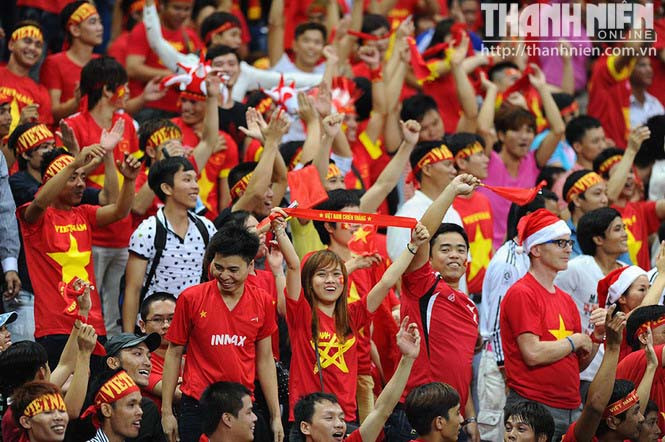 - B¸c bá ý kiÕn cho r»ng bãng ®¸ lµ m«n thÓ thao tèn kÐm lµm ¶nh h­ưởng kh«ng tèt ®Õn viÖc häc tËp vµ lµm viÖc cña nhiÒu ng­êi.
V¨n b¶n nghÞ luËn.
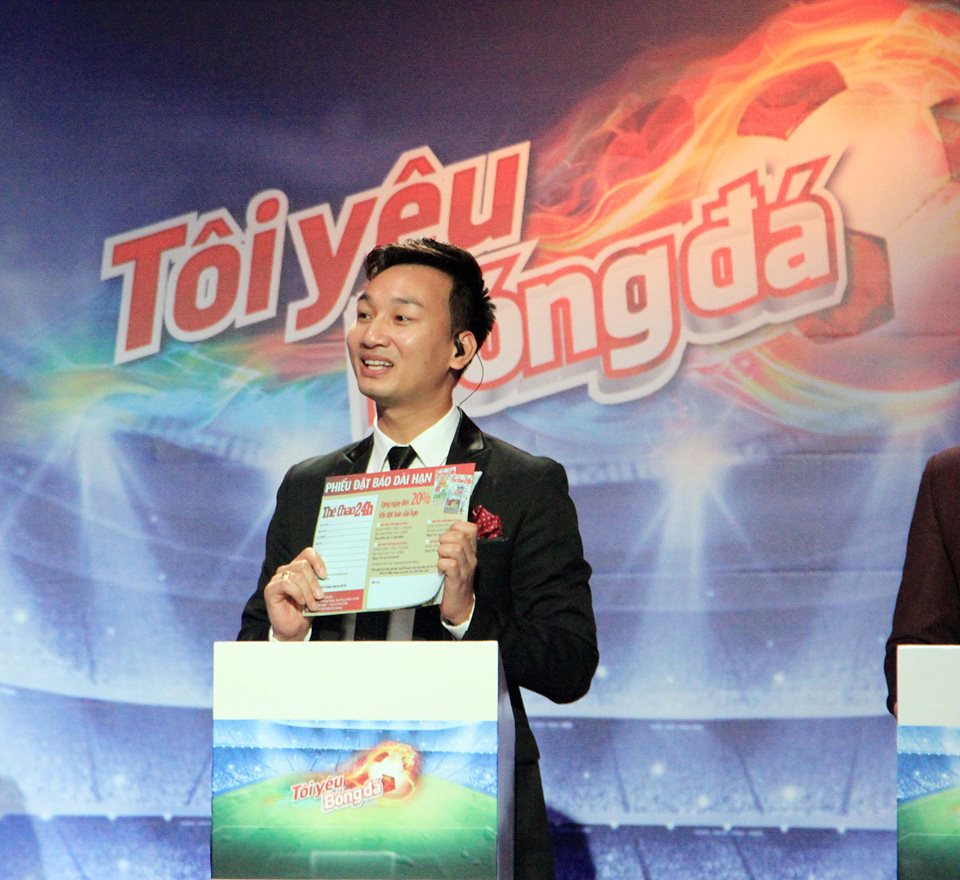 II. Luyện tập:
a, Tự sự
Bài 1
b, Miêu tả
c, Nghị luận
d, Biểu cảm
đ, Thuyết minh